ICT Info session12 / 01 / 2024
This meeting is recorded for purposes of meeting minutes, delayed viewing by absentees, and internal (HD) operations. The recording will be stored internally, accessible by Sciensano employees, and temporarily by invitees.
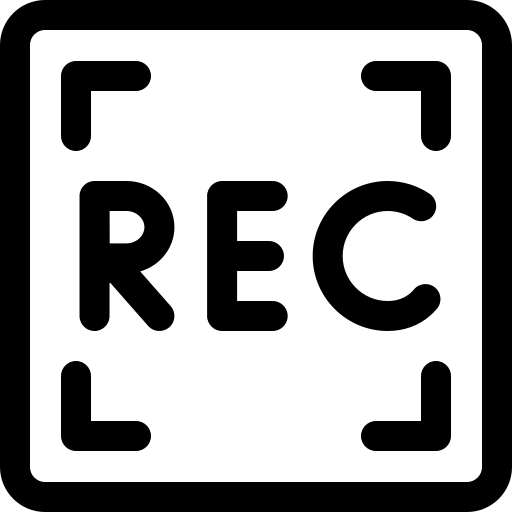 CONTENTS
Announcements
Open Questions & Answers
EAM 3.0 Tips & Tricks
Round Table
ANNOUNCEMENTS
WHAT
WHY
WHEN
UpdateTuesday morning 
9th January 2024
Upgrade of NextGenNextgen from version 4.0.1 to the latest version 4.4.2.
Security Patchinghttps://github.com/nextgenhealthcare/connect/wiki/Release-Notes
1
Q1 2024January 2024 finalise the technology roadmap – Present to Board for approval
Technology RoadmapBusiness, Operations, Security & Compliance, Platform, Application, Data & Storage, Infrastructure
Technical & Business Challengesit helps resolve conflicts around priorities and ensures that alignment strategic objectives.
2
ANNOUNCEMENTS
WHAT
WHY
WHEN
UpdateWednesday 17 Jan 
1030h to 1130h
System 2 SystemTraining Sessions
Open QuestionsTo support the user communication with integration and using S2S
3
TBCUser Community Feedback
EAM 3.0Training Session
Open QuestionsTo support the user communication with integration and using EAM 3.0
4
OPEN QUESTIONS
OPEN QUESTIONS
EAM 3.0 TIPS AND TRICKS
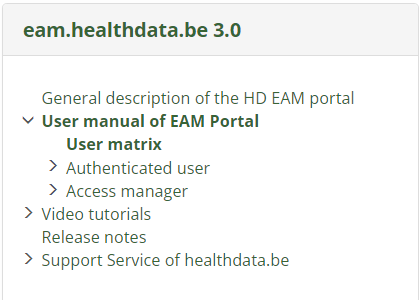 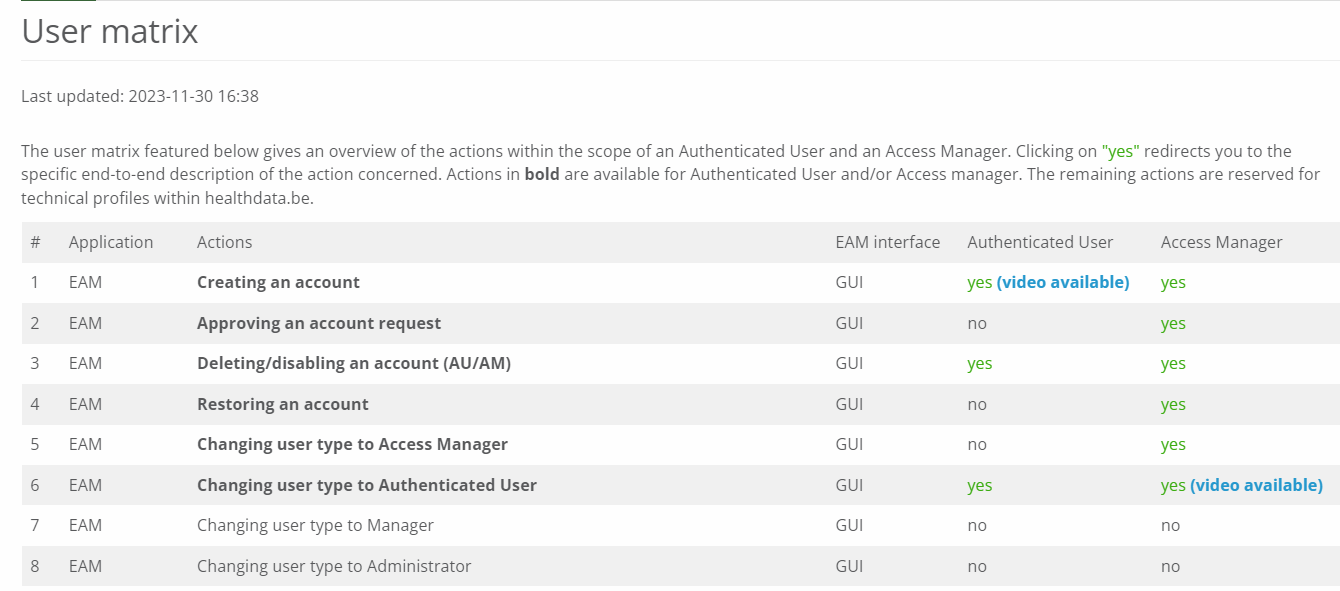 Communication sent: 13/12/2023
Description: Updates to Pacemaker
label update for field 'Datum van follow-up' (DT_FLLWUP) into 'Datum van follow-up of datum van laatste contactname met de patiënt‘ 
Removal of the condition (Only when CD_FLLWUP_PAT_CONT_TPE = 1) 
Label update for validation rule TX_ERR_369 (De geboortedatum kan niet liggen na de datum van follow-up of datum van laatste contactname met de patiënt).
ROUND TABLE APPROACH
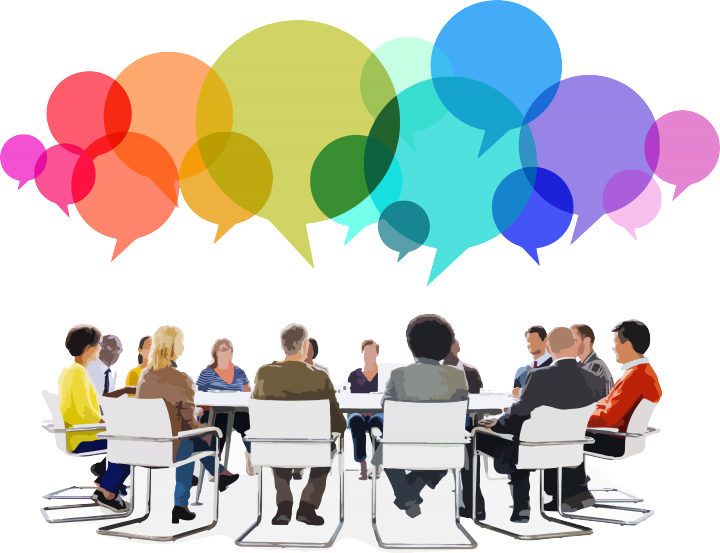 Collaborative sessions around your questions & queries
We want to build the ICT info sessions around your topics!

What topics would you like to see in the ICT info session?